Hur vässar vi livsmedelskedjans främjandesystem
Sara Johansson
Jönköping University	
Sara.Johansson@ju.se
INTERVJUUNDERSÖKNING I SYFTE ATT
Utifrån företagsutvecklarnas perspektiv identifiera
Hinder för företagens utveckling
Företagens behov av stöd för innovation och tillväxt
Främjandesystemets utmaningar
Regionala variationer
Styrkor och svagheter i främjandesystemet
Företagens utmaningar och hinder för innovation
1. TID
“I företag som startas utifrån en affärsidé avsätts tid för utvecklingsarbete på ett helt annat sätt än i företag som startas utifrån en produktionsresurs.”
“I framgångsrika team finns ofta någon som är lite mer visionär och arbetar mot mer långsiktiga målsättningar.”
Företagens utmaningar och hinder för innovation
“Saknar självförtroende - Ser inte sig själva som innovatörer.”
“Livsmedelsproduktion betraktas i viss mån som en kollektiv nyttighet..”
2. MINDSET
“Hantverk är ju fint, men ordet i sig bidrar ju inte till bilden av en modern, progressiv sektor”
“Traditionell bransch där det finns en viss missunnsamhet.”
Företagens utmaningar och hinder för innovation
“Många livsstilsföretag som saknar tillväxtambitioner.”
“Storbolagens dominans  lägger en våt filt över resten av branschen.”
3. FÖRETAGS-STRUKTUREN
“Familjeföretag kan nog vara lite mer traditionsbundna..”
“Företag som saknar tillväxtambitioner saknar också nytänk”
Företagens utmaningar och hinder för innovation
“Företagen saknar överblick över den egna verksamheten.”
“Enormt gap mellan akademi och näringsliv, i synnerhet när det kommer till SME.”
4. KOMPETENS
“Som företagare måste man ha självinsikt och inse när man själv saknar rätt kompetens.”
Företagens utmaningar och hinder för innovation
“Personer med rätt driv hittar kapital..”
5. KAPITAL
“Bristen på finansiella medel är nog mer hämmande för främjandesystemet än för näringslivet.”
“Det saknas helt riskkapital i denna sektor”
Entreprenörskapet – det personliga drivet och affärstänket

Starkt entreprenörskap  tillväxtambitioner

Självinsikt och team med kompletterande kompetenser/egenskaper

Entreprenörskap kan ha olika drivkrafter och generera olika typer av resultat
Vad kännetecknar de företag som lyckas?
Marknadsinformation

Nya vägar till marknaden

Översikt och handlingsplan

Hjälp att artikulera sina behov när det kommer till forskning och kompetens

Uppskalning – steget från småskalig produktion för lokal marknad till leverantör till dagligvaruhandeln är gigantiskt
Företagens behov
Stora regionala variationer när det kommer till integration och delaktighet i det generella innovationssystemet.

Innovationssystemet är inte särskilt tillgängligt för företag i livsmedelskedjan

Saknas regional samordning mellan olika aktörer – gör det svårt att lotsa företag i systemet.

Saknas verktyg för att hjälpa företag att skala upp – lyfta till nationell/internationell nivå

Främjandesystemet behöver bli mer agilt och mer integrerat.
LUCKOR I FRÄMJANDE-SYSTEMET
Science Parks
Medlemsägda branschföreningar
Utvecklings- rådgivningsbolag
Organisation, finansiering & arbetssätt
Lite basfinansiering
Basfinansiering används i stor utsträckning för att växla upp projektmedel
I livsmedelsorienterade regioner finns ett större inslag av basfinansiering. 
Större inslag av basfinansiering möjlig-gör ett mer behovsstyrt arbetssätt.
Projektfinansiering och stadstödsregler gör det svårare att arbeta agilt.
Sammanfattande reflektioner
Viss tro på att det är stödsystemet som gör skillnaden
Om främjandesystemet ska göra skillnad handlar det om att bättre möta företagen utifrån företagens specifika kontext.
Främjandesystemet måste ta lead i att brygga forskning och näringsliv 
Regioner med svag livsmedelsorientering har större behov av ett innovationssystem där det finns en nationell samordning
Främjandesystemet måste aktivt arbeta med att förändra mindset
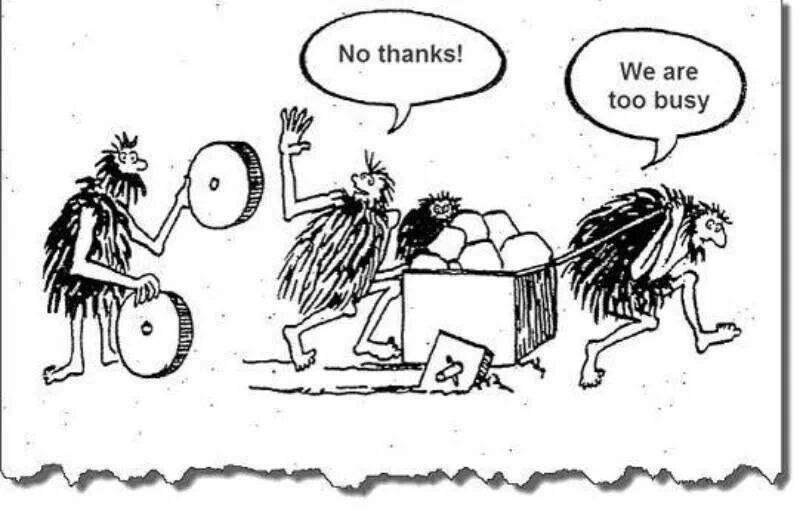 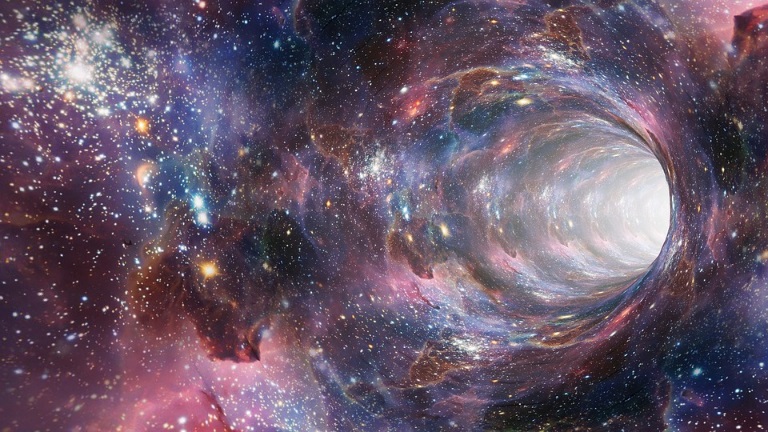 Framtiden kommer av sig självt - framstegen måste vi ordna själva…